المحاضره 8: الانتقالات في منحتى   IS
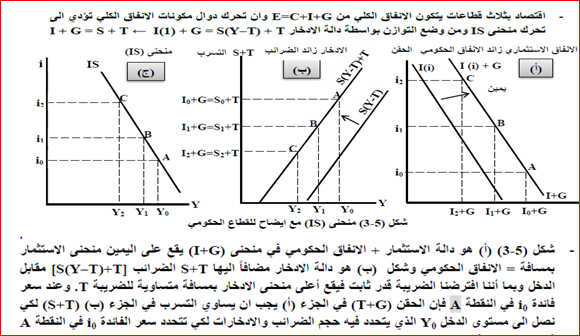 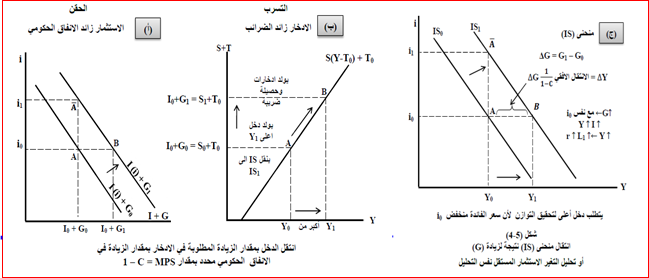 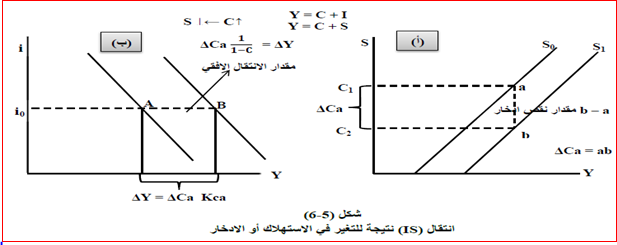